预训练语言模型应用调优算法
DataIsPower
韩程程、朱仁煜、陈诺、孙秋实、龚敬洋
指导老师：高明、李翔
华东师范大学
数据科学与工程学院
DataIsPower
预训练语言模型应用调优算法
[Speaker Notes: Hello, everyone. I’m the first author and a Ph.D. student from the School of Data Science and Engineering at East China Normal University. I’m glad to introduce our ACL paper, “A Neural Network Architecture for Program Understanding Inspired by Human Behaviors.”]
Table of Contents
Background
Related work
Exploration
Method
In2-Initialization
Two-stage DFO
M2-Verbalizers
Experiments
Conclusion
DataIsPower
预训练语言模型应用调优算法
[Speaker Notes: This presentation is structured as follows, including background, method, experiment, and conclusion.]
Background
Language-Model-as-a-Service (LMaaS)
Small Data
(Task-Specific Prompt)
Big Data
(MLM/LM Pre-Training)
Inference API
Black Box
Down-Stream
Up-Stream
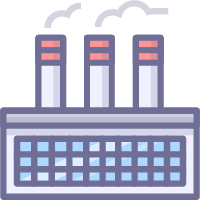 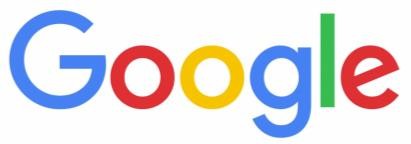 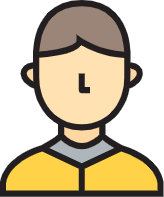 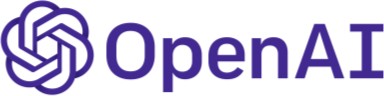 DataIsPower
预训练语言模型应用调优算法
[Speaker Notes: Now, we are in a “big code” era. The past decades have witnessed the prosperity of programming platforms, such as Github and Stack Overflow. These platforms generate massive open-source code data that is named as “Big Code”.]
Related Work
Text prompt [1] [2]
In-context learning [3] [4]
Instruction learning 
GRIPS[5] 
NATURAL INSTRUCTIONS[6]
RL-based Methods
RLprompt [7]
DFO-based Methods
BBT [8]
BBTv2 [9]
DataIsPower
预训练语言模型应用调优算法
[Speaker Notes: This presentation is structured as follows, including background, method, experiment, and conclusion.]
DFO-based Methods
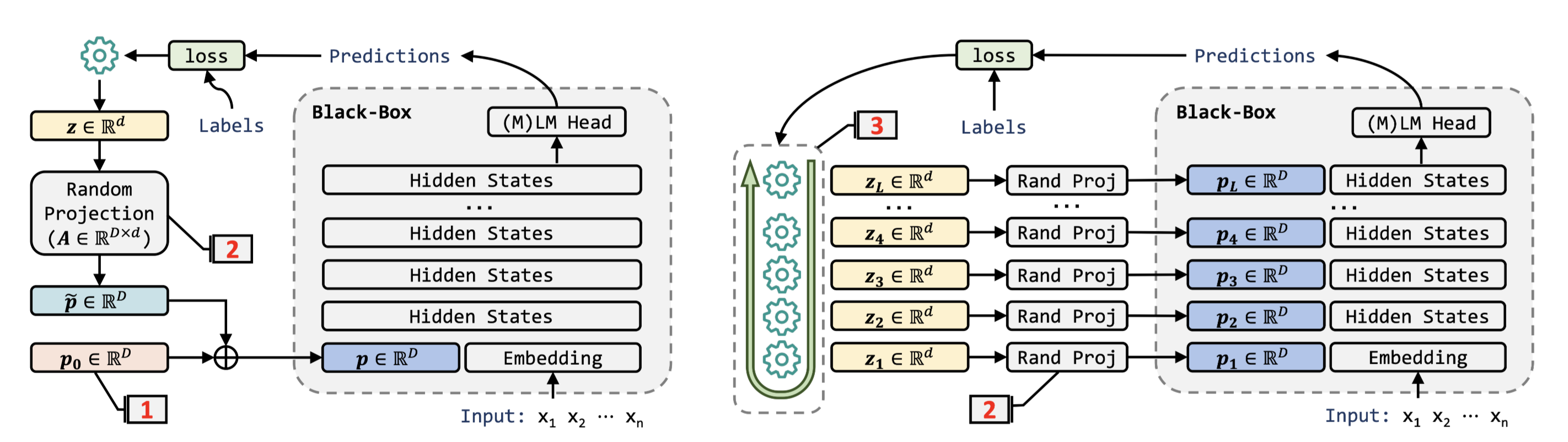 BBT [8]
BBTv2 [9]
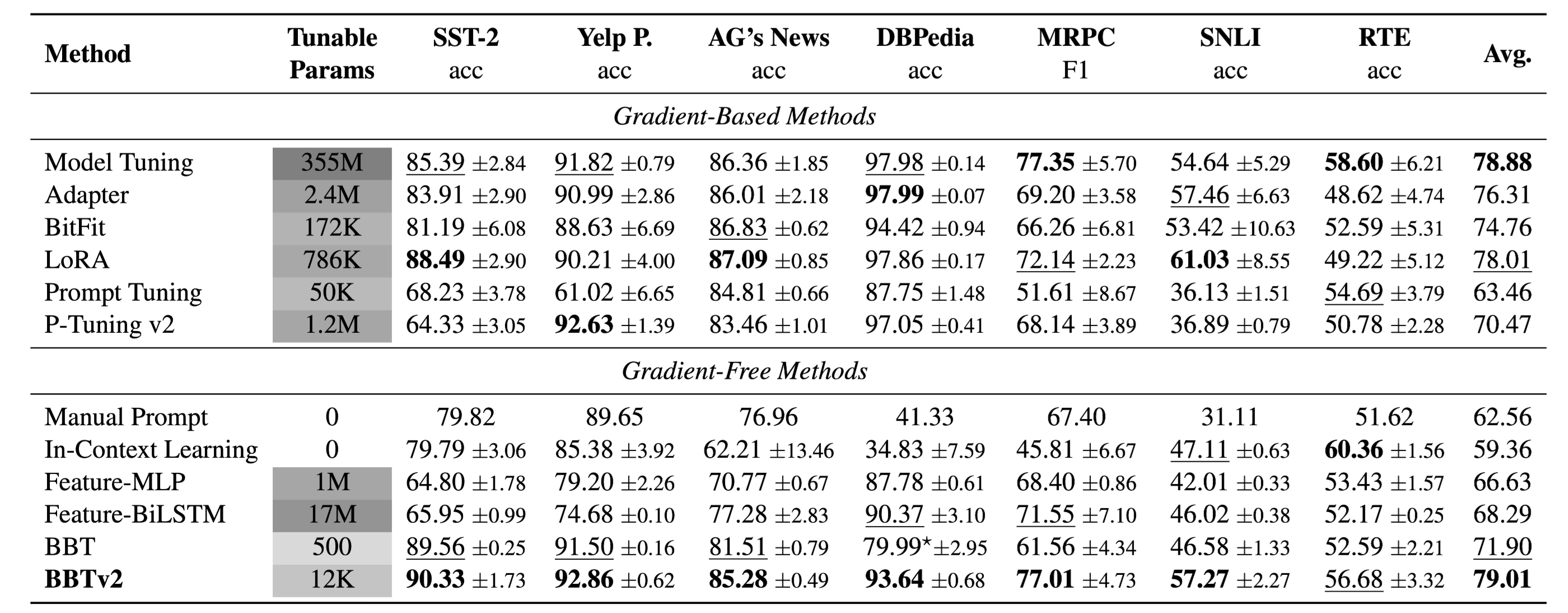 DataIsPower
预训练语言模型应用调优算法
[Speaker Notes: And why do we do program understanding? It is a fundamental task in programming language processing, which aims at learning an embedding from raw code by using neural networks. In this “big code” era, program understanding can support us in automatic software development and maintenance, such as code summarization and code clone detection.]
Exploration
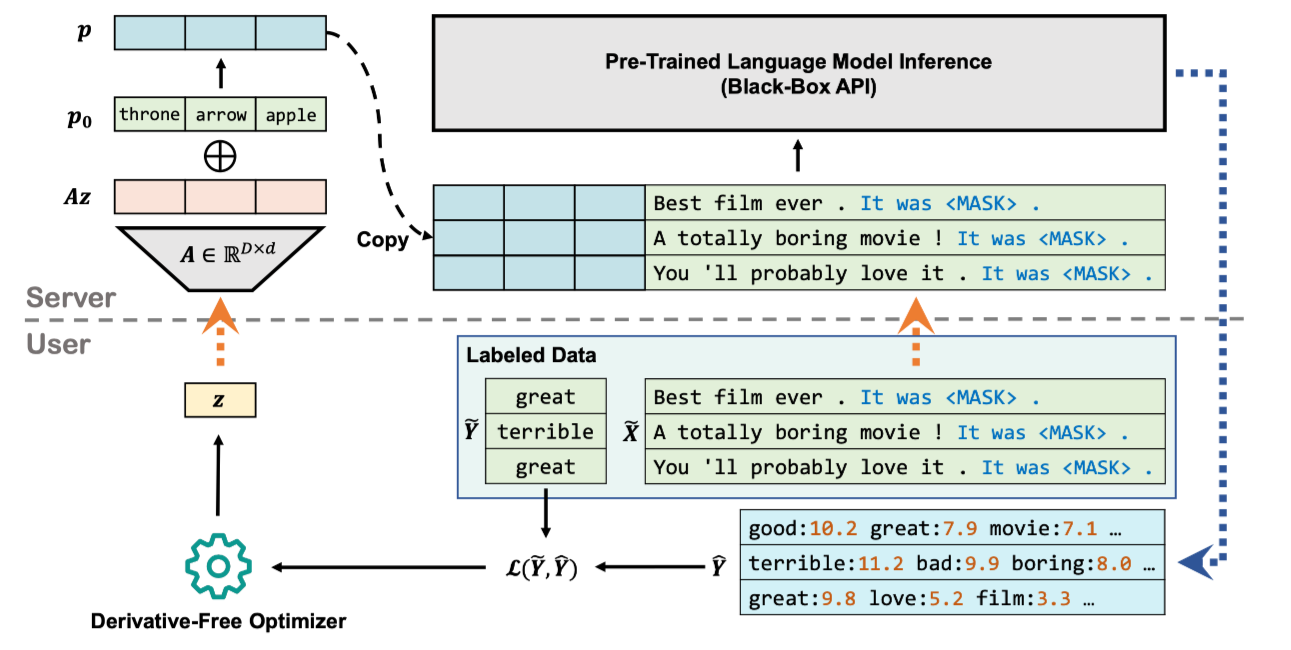 1. DFO
Powell [9], COBYLA [10], …
ESRL [11], ERL [12], CERL [13]
2. Random Matrix
Normal, Truncated Normal
Xavier [16], Kaiming Init [17]
3. Initial Prompt
In-context[3], Instruction[5], RLprompt[7]
4. Combination       Preorder, Inorder, Postorder
5. Verbalizers          AutoL[18], Synonym, Frequency, TF-IDF 
6. Loss Function      CE, Hinge, -F1
3
2
4
1
6
5
DataIsPower
预训练语言模型应用调优算法
[Speaker Notes: Each code has two modalities, namely raw code and complied AST or other graphs.]
Method
BBT-RGB
M2-Verbalizers
Loss
Prediction
0 : bad, terrible, painful.
1 : great, good, extraordinary.
Language model head
Hidden states (sentence + template)
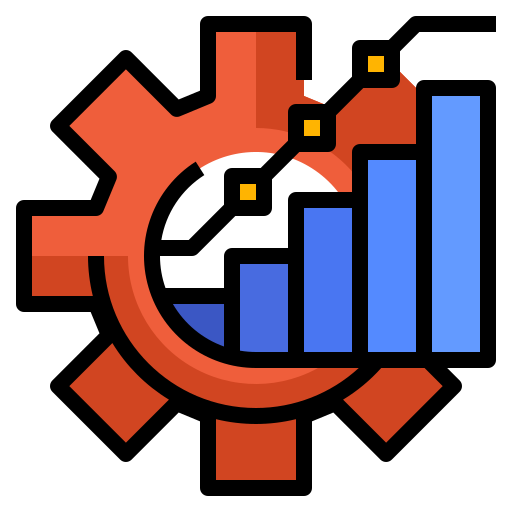 …
…
…
Hidden states (sentence + template)
Embedding (sentence + template)
Two-stage DFO
Sentence + template
In2-Initialization
Manual instruction
Auto-selected demonstration
Model name is inspired by Rainbow[15].
DataIsPower
预训练语言模型应用调优算法
[Speaker Notes: Each code has two modalities, namely raw code and complied AST or other graphs.]
In2-Initialization
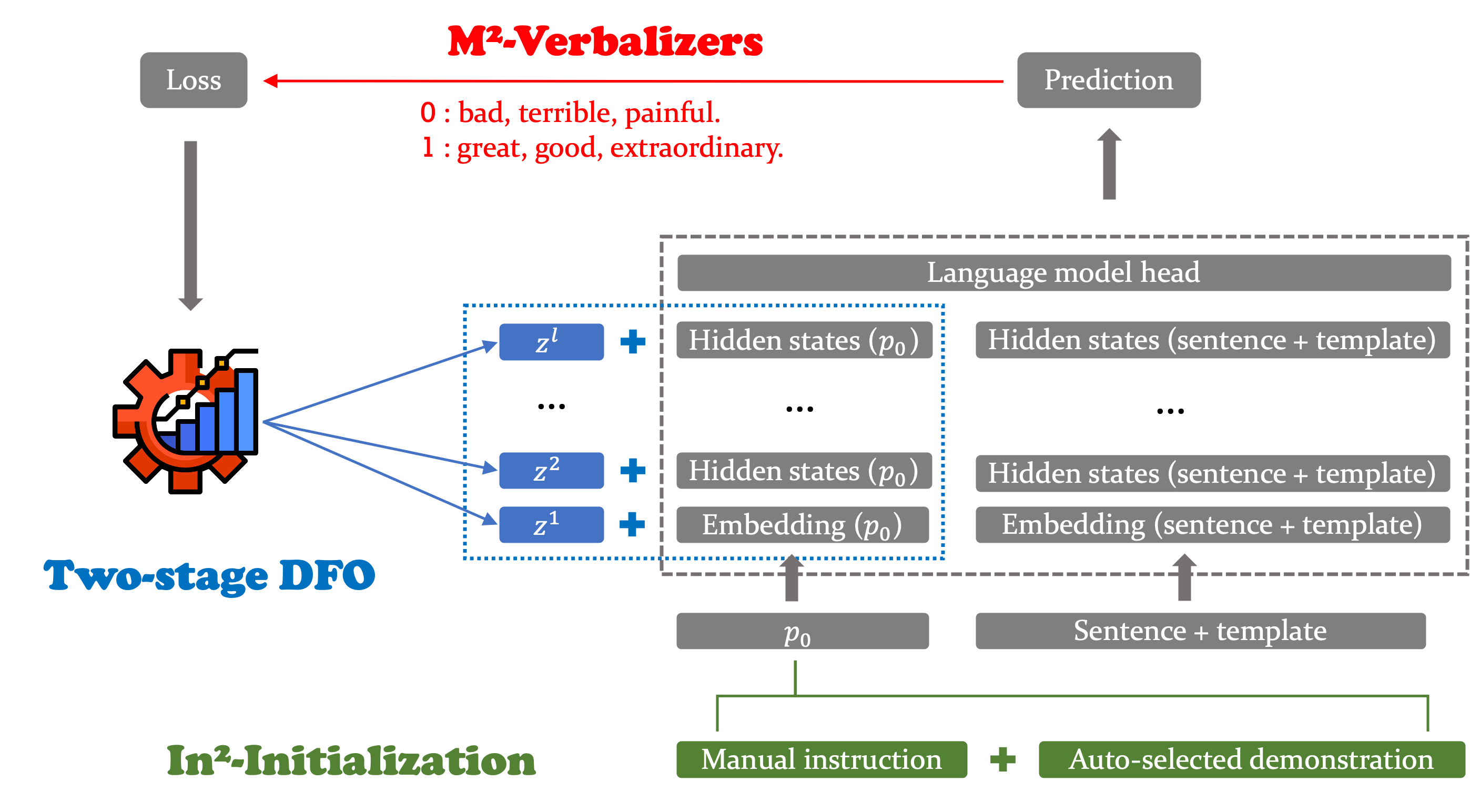 Instruction Learning[5]
+
In-context Learning[3]
(Auto-selected from training data)
E.g. SST-2
Your task is to classify the movie review as bad or great based on its content . For example , a moving essay about the specter of death , especially suicide . It was great.
DataIsPower
预训练语言模型应用调优算法
[Speaker Notes: Each code has two modalities, namely raw code and complied AST or other graphs.]
Two-stage DFO
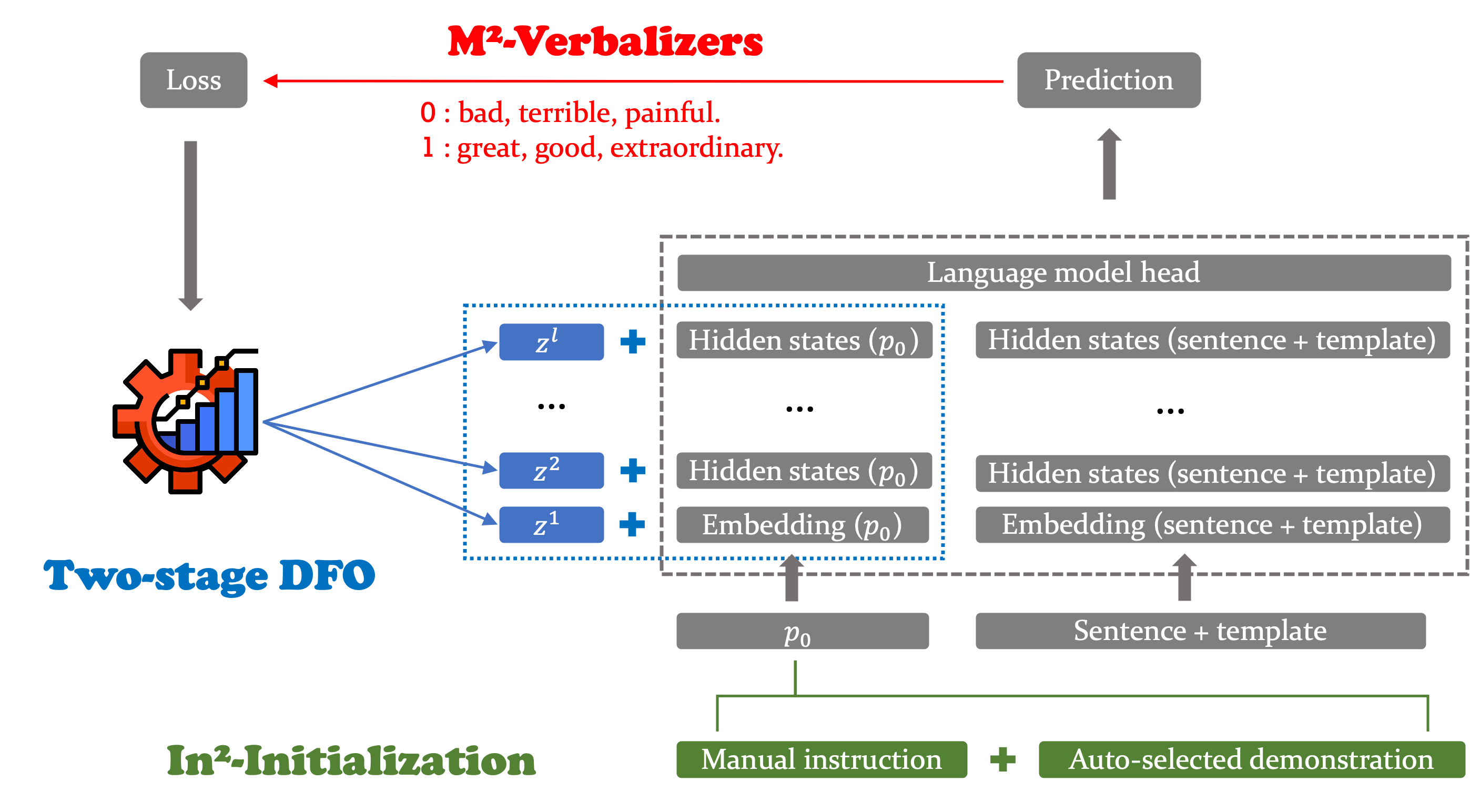 Two-stage Optimization:
The first stage: CMA-ES [14]
The second stage:
Powell[9] or COBYLA [10]
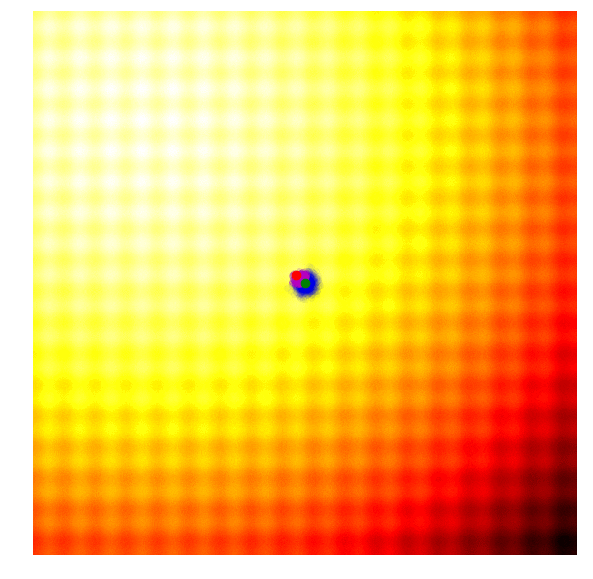 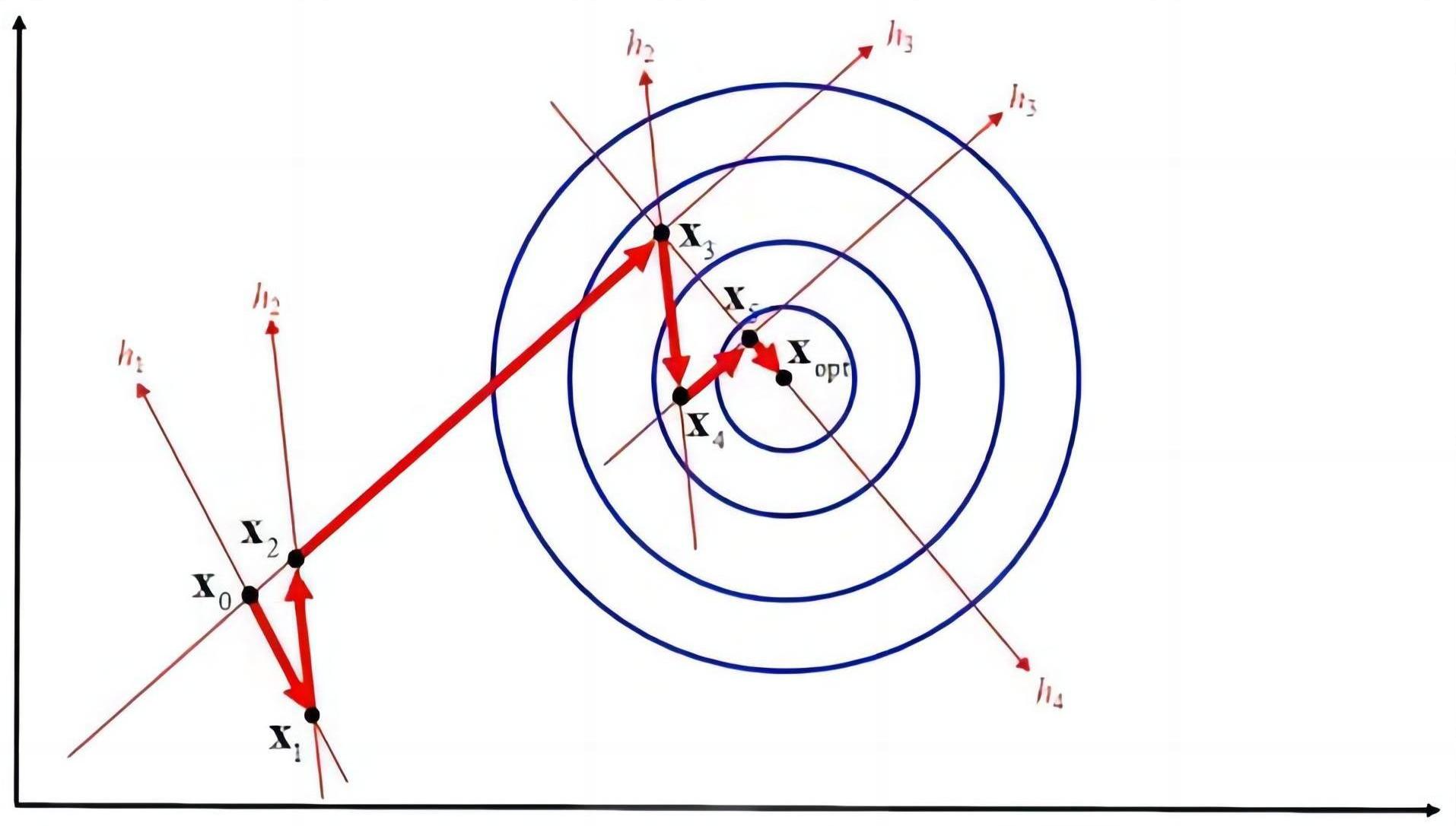 Powell
CMA-ES
DataIsPower
预训练语言模型应用调优算法
[Speaker Notes: Existing works mainly explore the fusion way of the two modalities or try to introduce external knowledge, for example, many pre-training models. But, these methods fail to take human behaviors as a reference. Maybe you are wondering why I will consider human behaviors. Actually, as a cs Ph.D. student, I have been coding for many years and have some personal understanding of how to code. In my opinion, some existing works can be regarded as a subset of human behaviors.]
M2-Verbalizers
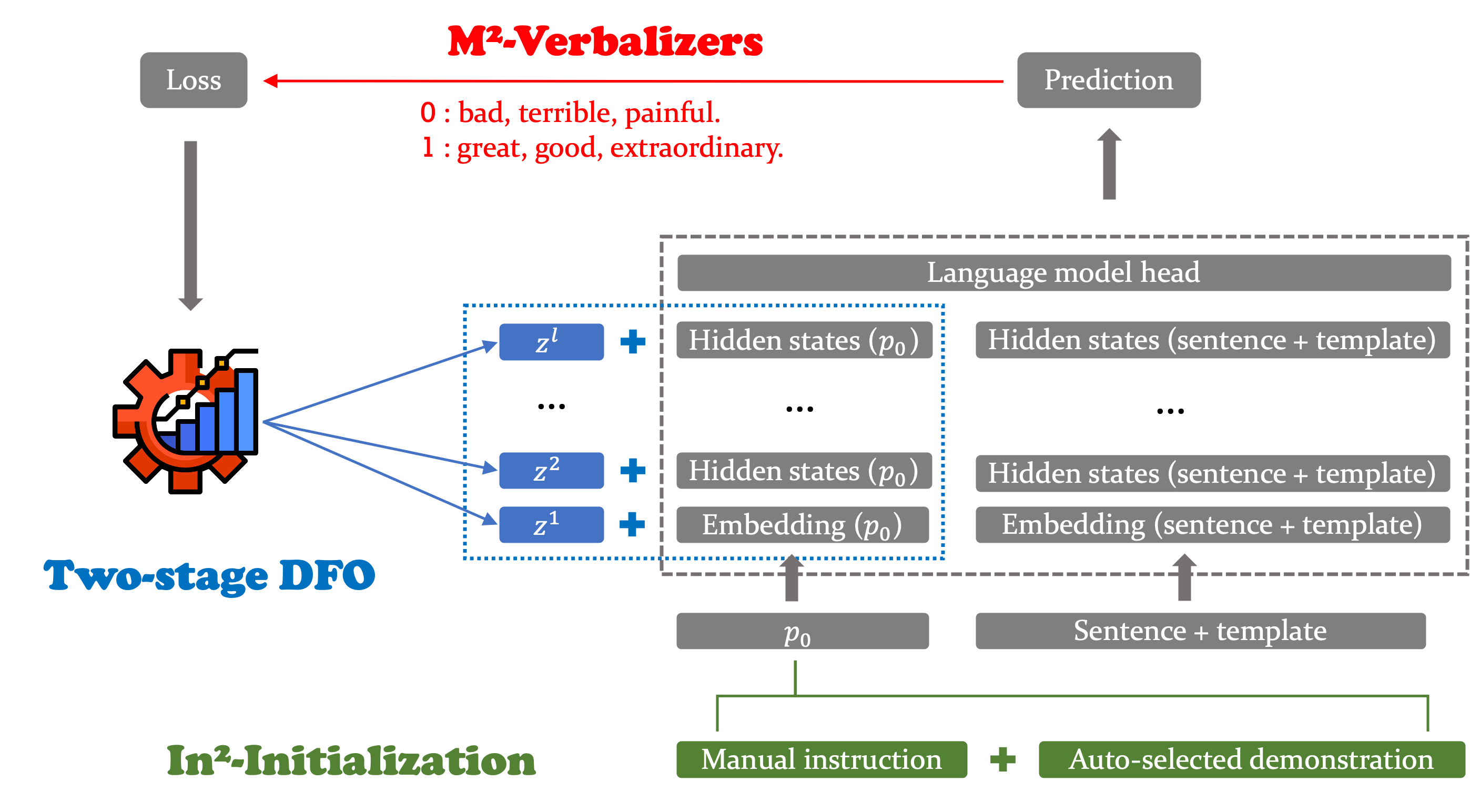 Multi-Mixed-Verbalizers
Verbalizer Construction Methods:
Manual Verbalizers
Synonym
Search-based Verbalizers
TF-IDF
Auto-generated Verbalizers
AutoL [18]
E.g. SST-2
0: bad                    0: [bad, terrible, drag, painful, awful, ugly, …]
1: great                  1: [great, good, pretty, delightful, adorable, …]
DataIsPower
预训练语言模型应用调优算法
[Speaker Notes: Existing works mainly explore the fusion way of the two modalities or try to introduce external knowledge, for example, many pre-training models. But, these methods fail to take human behaviors as a reference. Maybe you are wondering why I will consider human behaviors. Actually, as a cs Ph.D. student, I have been coding for many years and have some personal understanding of how to code. In my opinion, some existing works can be regarded as a subset of human behaviors.]
Experiments
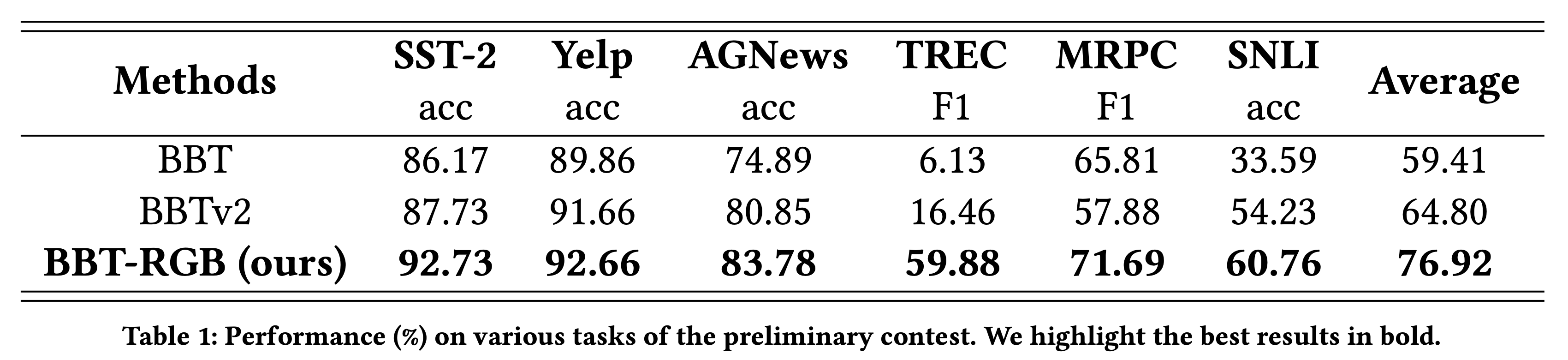 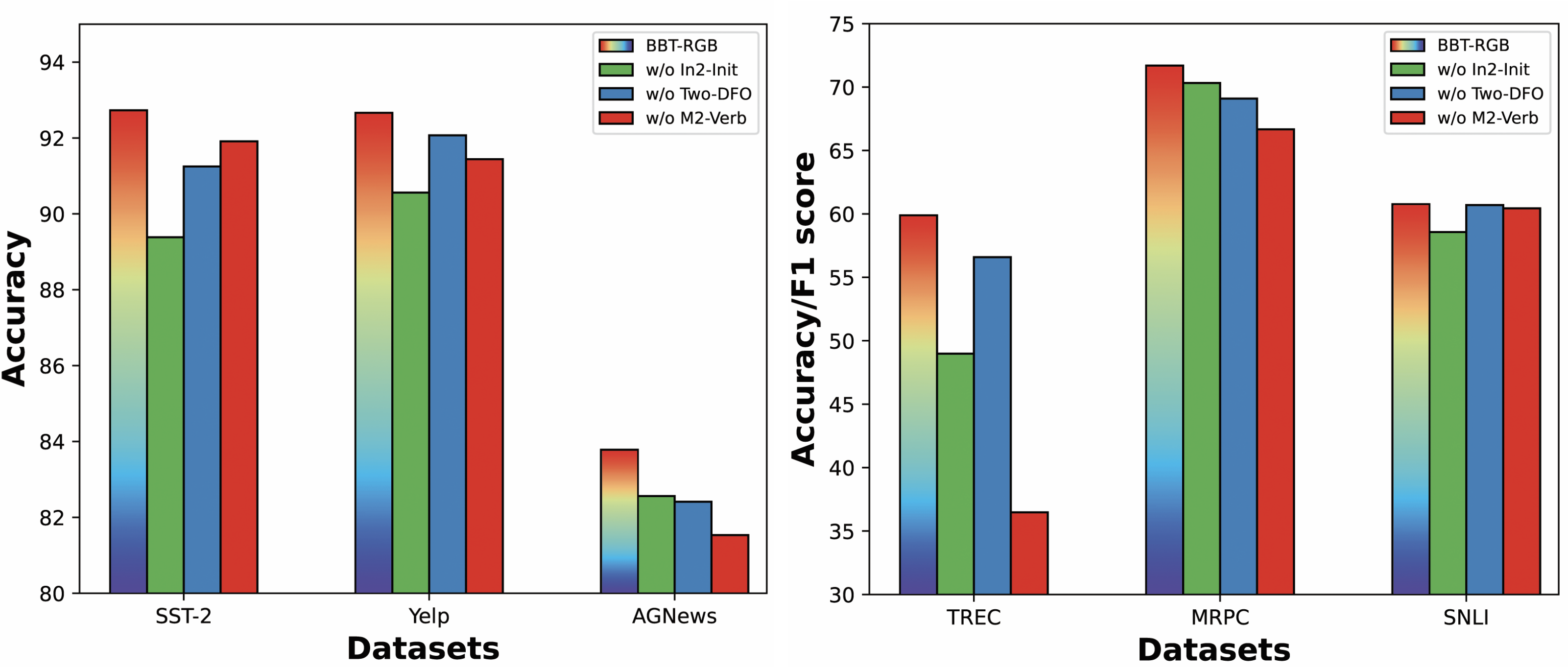 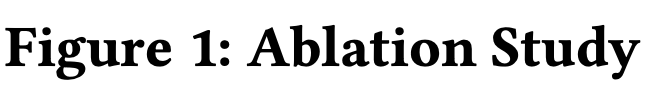 DataIsPower
预训练语言模型应用调优算法
[Speaker Notes: Existing works mainly explore the fusion way of the two modalities or try to introduce external knowledge, for example, many pre-training models. But, these methods fail to take human behaviors as a reference. Maybe you are wondering why I will consider human behaviors. Actually, as a cs Ph.D. student, I have been coding for many years and have some personal understanding of how to code. In my opinion, some existing works can be regarded as a subset of human behaviors.]
Conclusion
BBT-RGB
M2-Verbalizers
Loss
Prediction
0 : bad, terrible, painful.
1 : great, good, extraordinary.
Language model head
Hidden states (sentence + template)
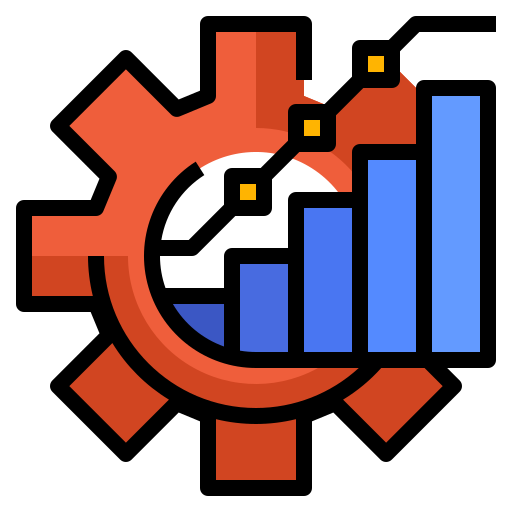 …
…
…
Hidden states (sentence + template)
Embedding (sentence + template)
Two-stage DFO
Sentence + template
In2-Initialization
Manual instruction
Auto-selected demonstration
DataIsPower
预训练语言模型应用调优算法
[Speaker Notes: Each code has two modalities, namely raw code and complied AST or other graphs.]
Future Work
Multi-stage DFO : Convergence of multiple different DFO algorithms to achieve better optimization performance.
Design a new random mapping matrix or a new dimension transformation method.
Combine DFO and gradient descent optimization.
DataIsPower
预训练语言模型应用调优算法
[Speaker Notes: Each code has two modalities, namely raw code and complied AST or other graphs.]
Reference
[1] Brown T, Mann B, Ryder N, et al. Language models are few-shot learners[J]. Advances in neural information processing systems, 2020, 33: 1877-1901.
[2] Gao T, Fisch A, Chen D. Making pre-trained language models better few-shot learners[J]. arXiv preprint arXiv:2012.15723, 2020.
[3] Min S, Lyu X, Holtzman A, et al. Rethinking the Role of Demonstrations: What Makes In-Context Learning Work?[J]. arXiv preprint arXiv:2202.12837, 2022.
[4] Zhao Z, Wallace E, Feng S, et al. Calibrate before use: Improving few-shot performance of language models[C]//ICML, 2021: 12697-12706.
[5] Prasad A, Hase P, Zhou X, et al. Grips: Gradient-free, edit-based instruction search for prompting large language models[J]. arXiv:2203.07281, 2022.
[6] Mishra S, Khashabi D, Baral C, et al. Cross-task generalization via natural language crowdsourcing instructions[J]. arXiv preprint arXiv:2104.08773, 2021.
[7] Deng M, Wang J, Hsieh C P, et al. RLPrompt: Optimizing Discrete Text Prompts With Reinforcement Learning[J]. arXiv:2205.12548, 2022.
[8] Sun T, Shao Y, Qian H, et al. Black-box tuning for language-model-as-a-service[J]. arXiv preprint arXiv:2201.03514, 2022.
[9] Sun T, He Z et al. BBTv2: Pure Black-Box Optimization Can Be Comparable to Gradient Descent for Few-Shot Learning[J]. arXiv:2205.11200, 2022.
DataIsPower
预训练语言模型应用调优算法
[Speaker Notes: Each code has two modalities, namely raw code and complied AST or other graphs.]
Reference
[9] Powell M J D. An efficient method for finding the minimum of a function of several variables without calculating derivatives[J]. CL, 1964, 7(2): 155-162.
[10] Powell M J D. Direct search algorithms for optimization calculations[J]. Acta numerica, 1998, 7: 287-336.
[11] Salimans T, Ho J, Chen X, et al. Evolution strategies as a scalable alternative to reinforcement learning[J]. arXiv preprint arXiv:1703.03864, 2017.
[12] Khadka S, Tumer K. Evolution-guided policy gradient in reinforcement learning[J]. Advances in Neural Information Processing Systems, 2018, 31.
[13] Khadka S, Majumdar S, Nassar T, et al. Collaborative evolutionary reinforcement learning[C]//ICML. 2019: 3341-3350.
[14] Hansen N, Ostermeier A. Completely derandomized self-adaptation in evolution strategies[J]. Evolutionary computation, 2001, 9(2): 159-195.
[15] Hessel M, Modayil J, Van Hasselt H, et al. Rainbow: Combining improvements in deep reinforcement learning[C]//AAAI. 2018.
[16] Glorot X, Bengio Y. Understanding the difficulty of training deep feedforward neural networks[C]// AISTATS, 2010: 249-256.
[17] He K, Zhang X, et al. Delving deep into rectifiers: Surpassing human-level performance on imagenet classification[C]//ICCV. 2015: 1026-1034.
[18] Gao T, Fisch A, Chen D. Making pre-trained language models better few-shot learners[J]. arXiv preprint arXiv:2012.15723, 2020.
DataIsPower
预训练语言模型应用调优算法
[Speaker Notes: Each code has two modalities, namely raw code and complied AST or other graphs.]
Thank you!
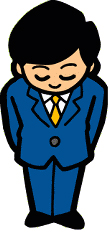 DataIsPower
预训练语言模型应用调优算法
[Speaker Notes: Thanks for your listening. Welcome to contact us if you have any problems. Thank you!]